Welcome to Churchwarden’s Training 2024
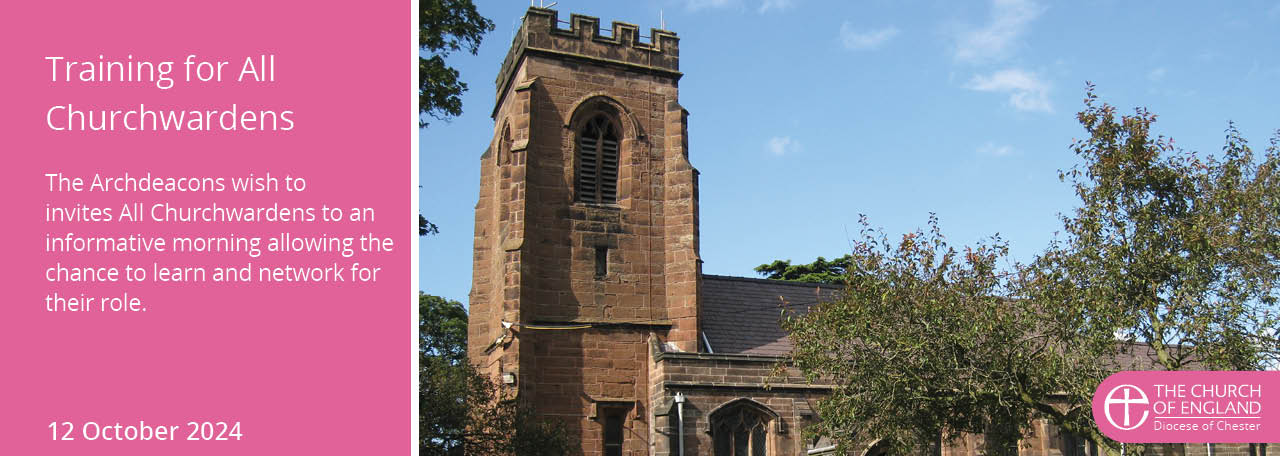 Thank you!
Programme for the day
Housekeeping
Breaks and lunch
Speakers
Follow-up
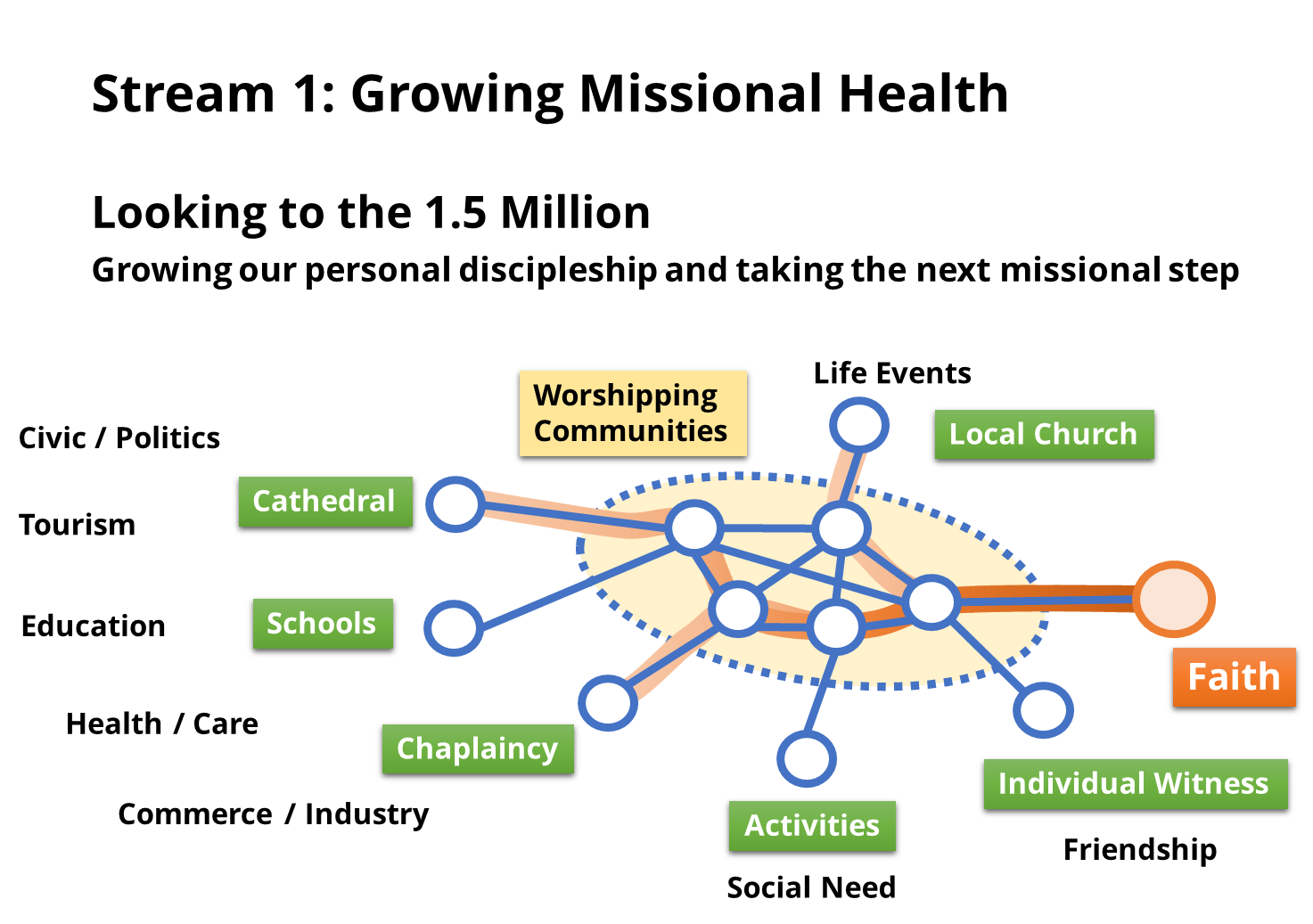 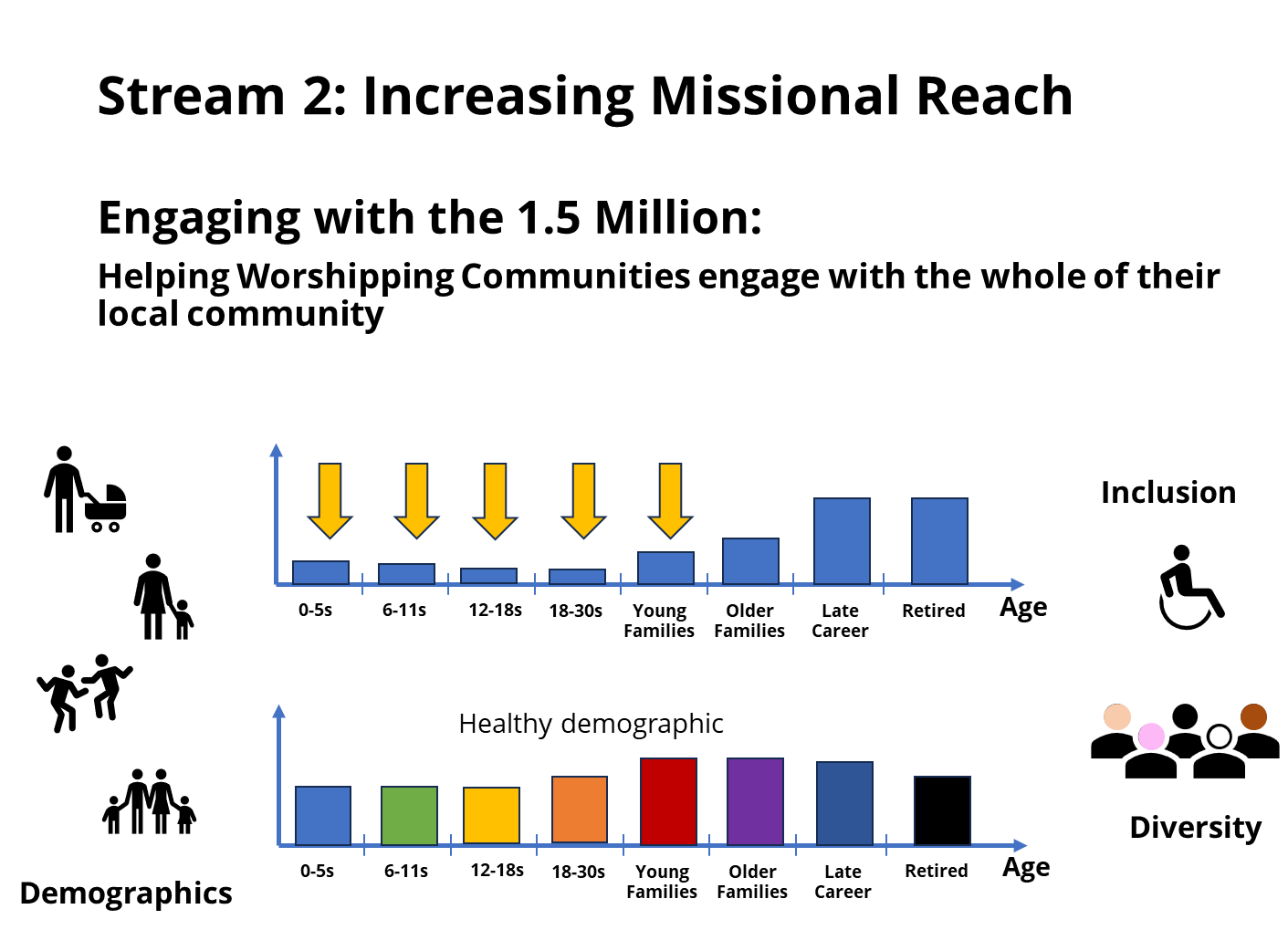 Growing, Braver, Fuller Faith
Blessing 1.5 million people, 1 life at a time
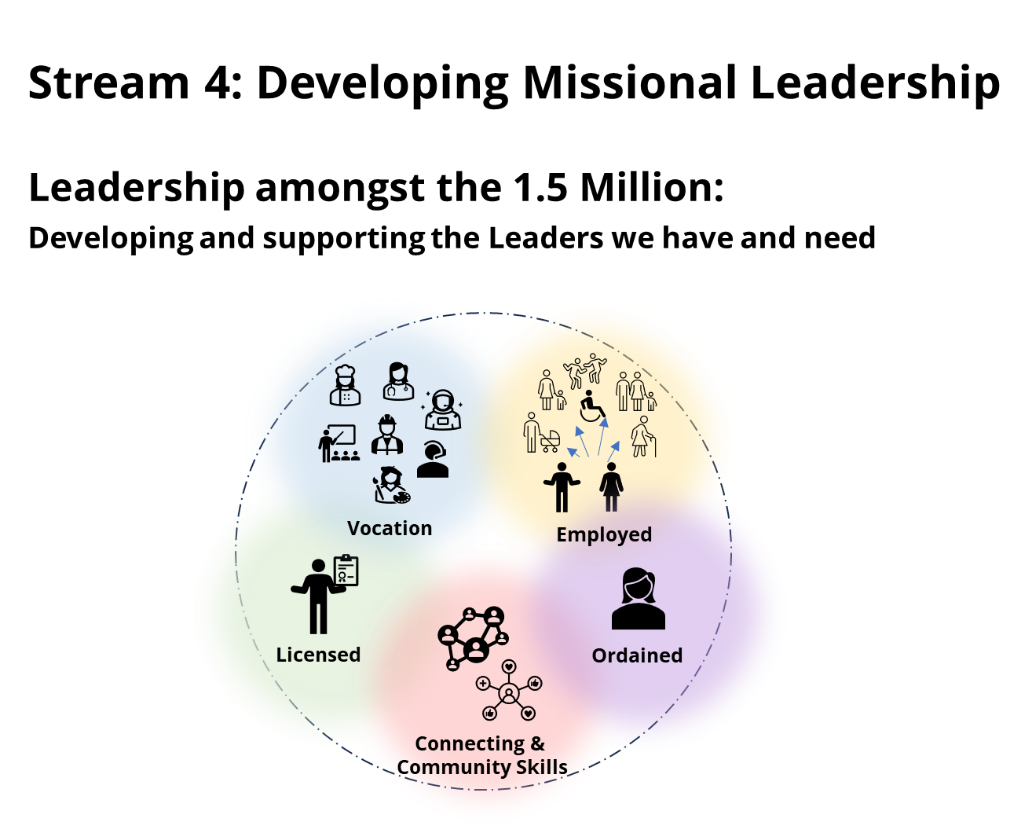 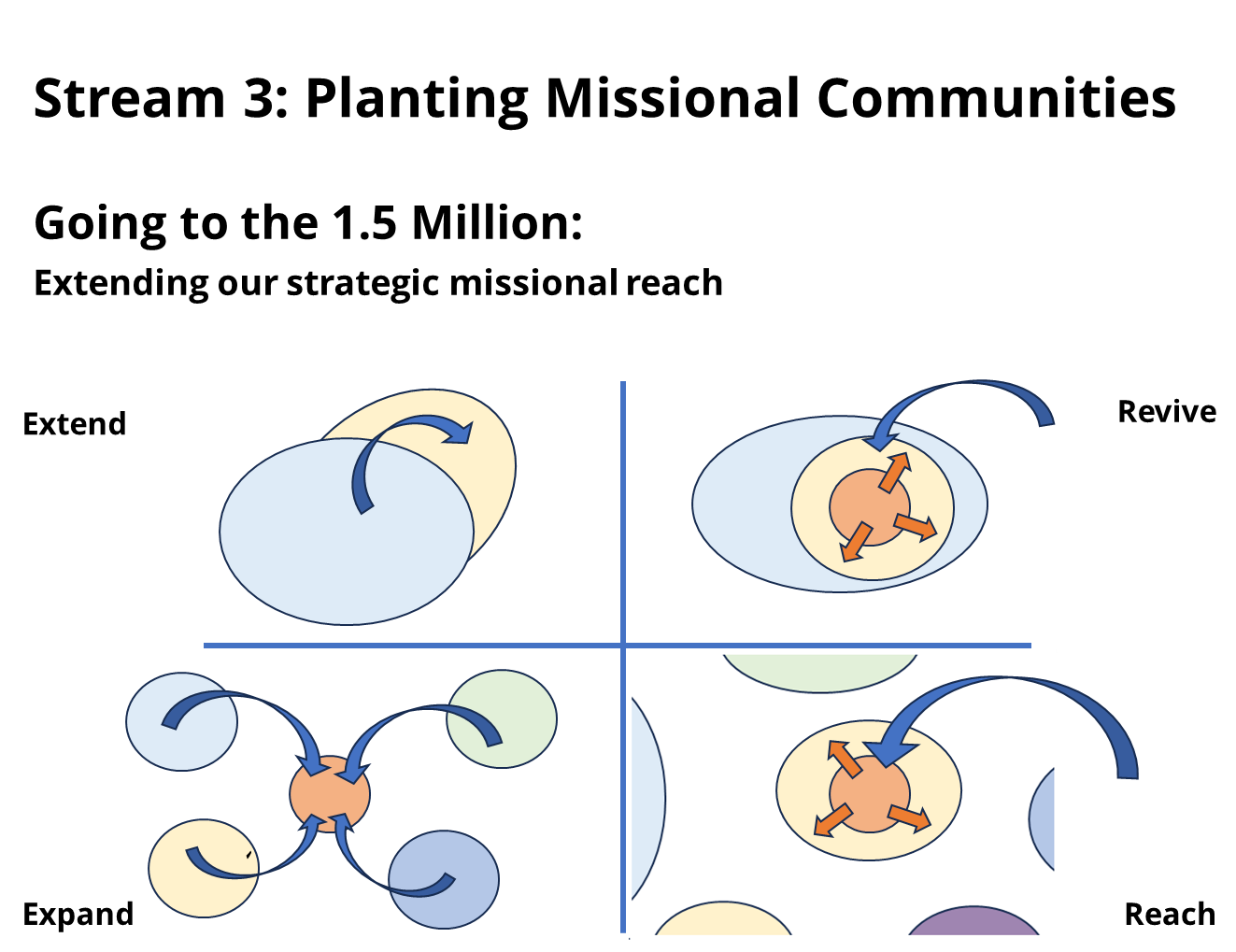 Transformative loving service
Engaged locally, working together
Time frames & SMMIB “Glidepath” to DIP funding approval
High level description of strategy:
Our vision – the WHY
SMMIB
Draft Proposal
Scoping
Core Idea
Development
Initial
Proposition
Nov 2024
Detailed description of strategy:
Exactly what are we going to focus on
How SMMIB funding will help us
Further
Development
SMMIB
Detailed
Proposal
Detailed Proposition
Feb 2025
Formal submission to SMMIB:
Addressing concerns/issues raised
Addressing
Outstanding 
Concerns
SMMIB
Final
Proposal
Final
Proposition
1 May 2025 for 12 June 2025